Русские пряники
Лепные пряники
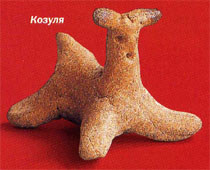 Тетеры или витушки
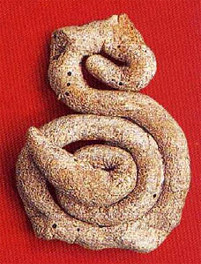 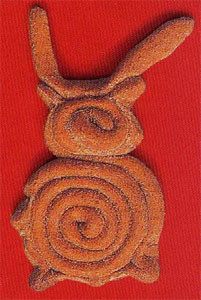